Strategic Landscape Assessment Work Group: GIS Tools
Megan Layhee
meganl.chips@gmail.com
ACCG General Meeting
02.17.2021
Products
Fuels Reduction Project Inventory Database
Wildfire Risk Assessment
Project Identification Process
ArcGIS Pro Workflows
Interactive Online Map
Purpose & need
Conduct an all-lands landscape assessment within ACCG footprint
Relevance: provide a roadmap for future projects, identify needs, and aid in project planning
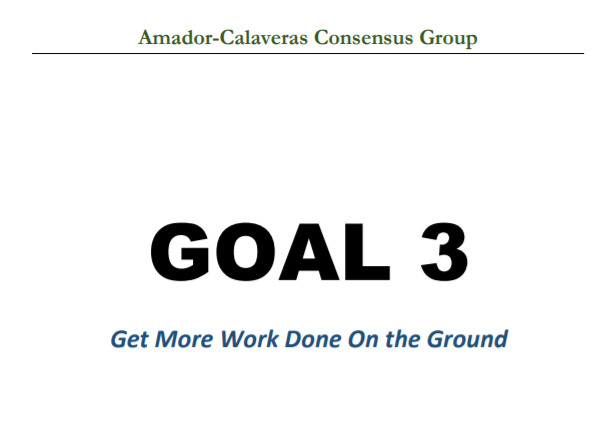 Process
Framework
Project inventory
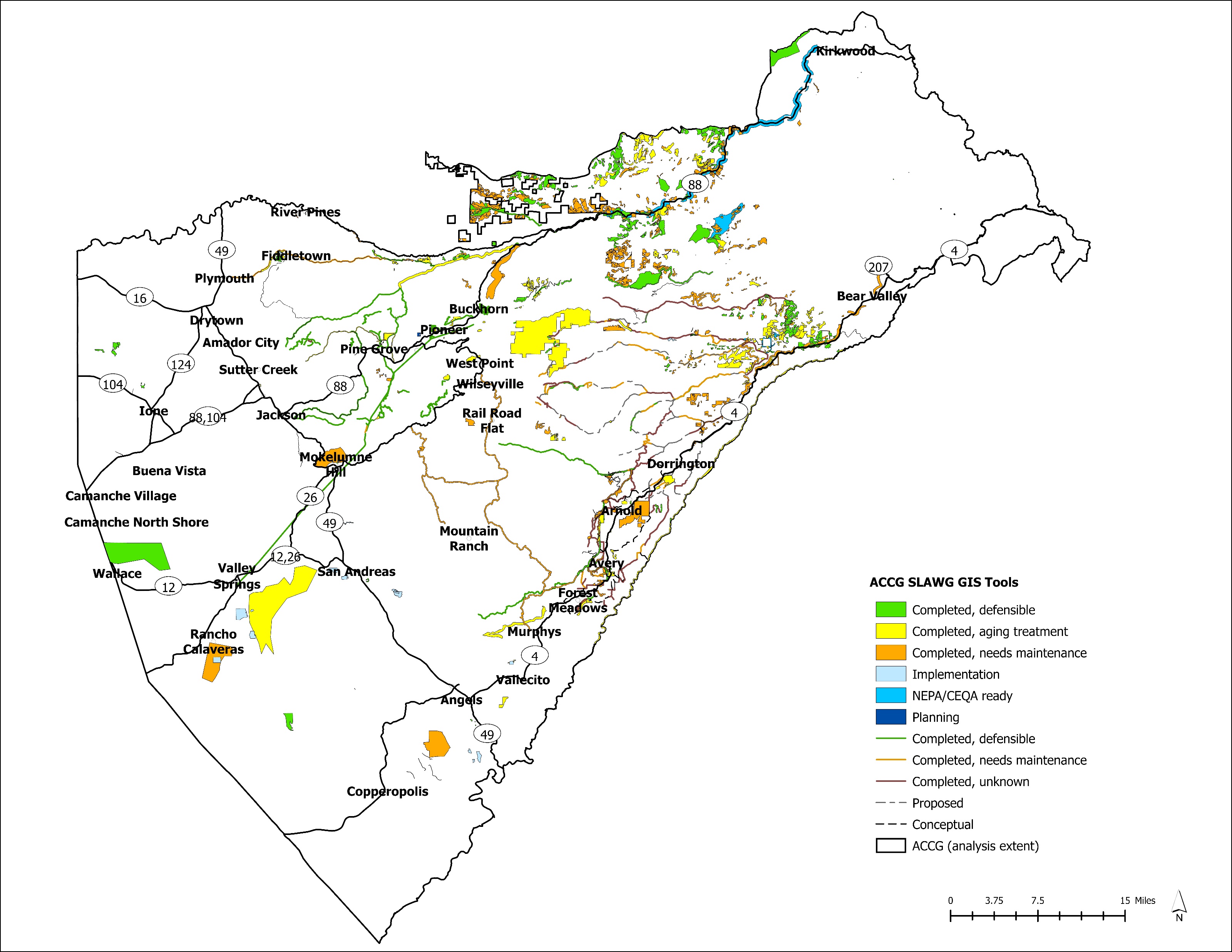 Fuels reduction activities
Project status
Maintenance status
Interactive & online
Automated workflows for database maintenance
Framework
High-valued Resources & Assets (HVRAs & Sub-HVRAs)
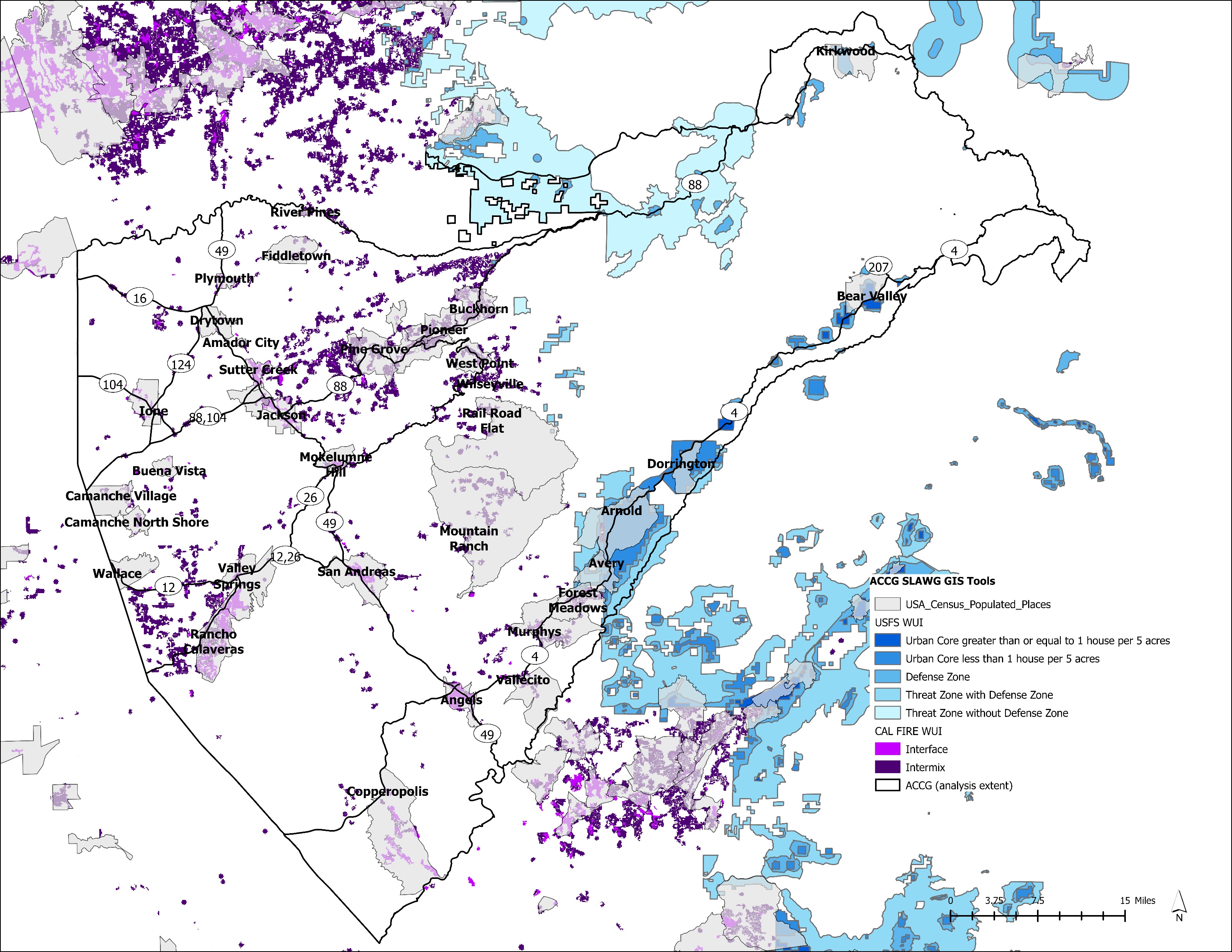 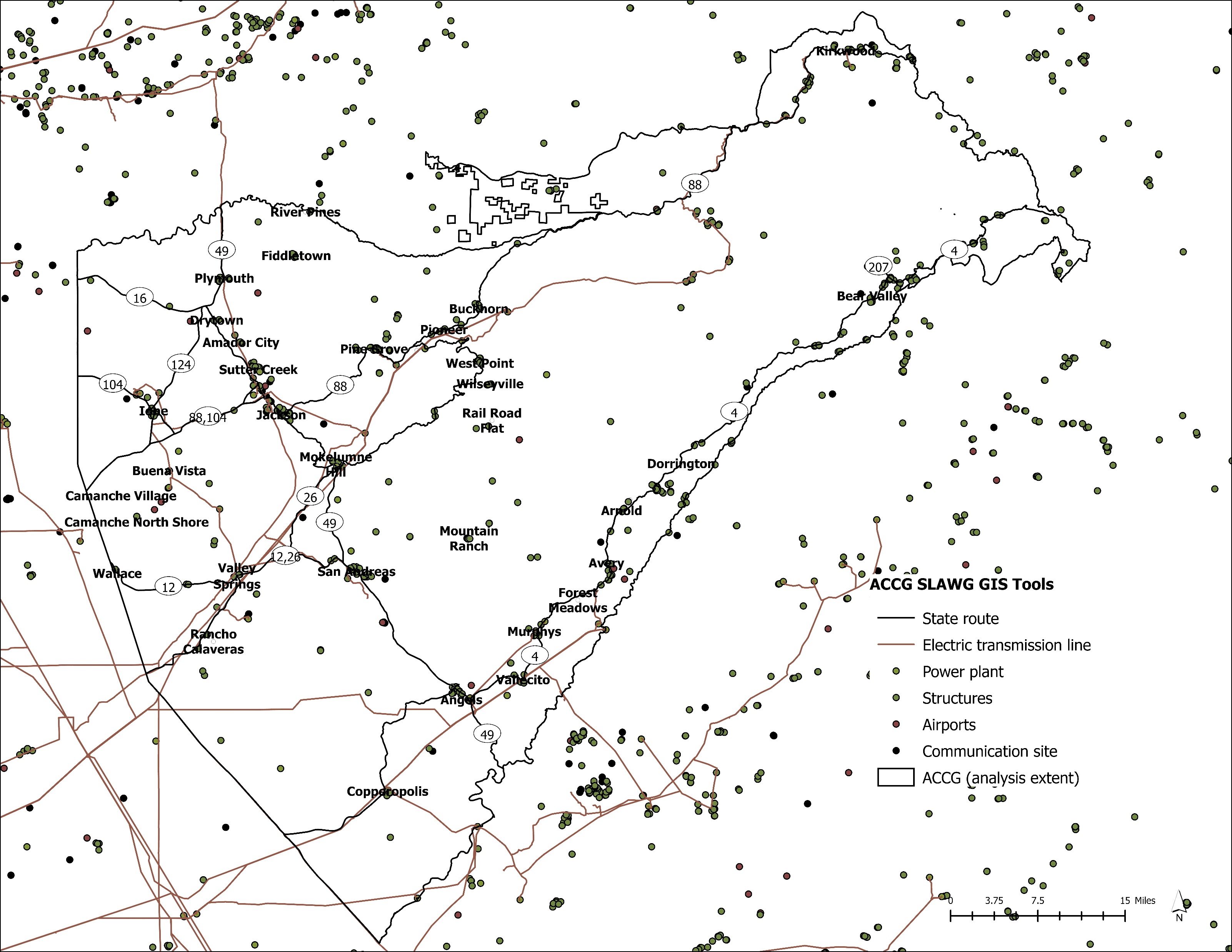 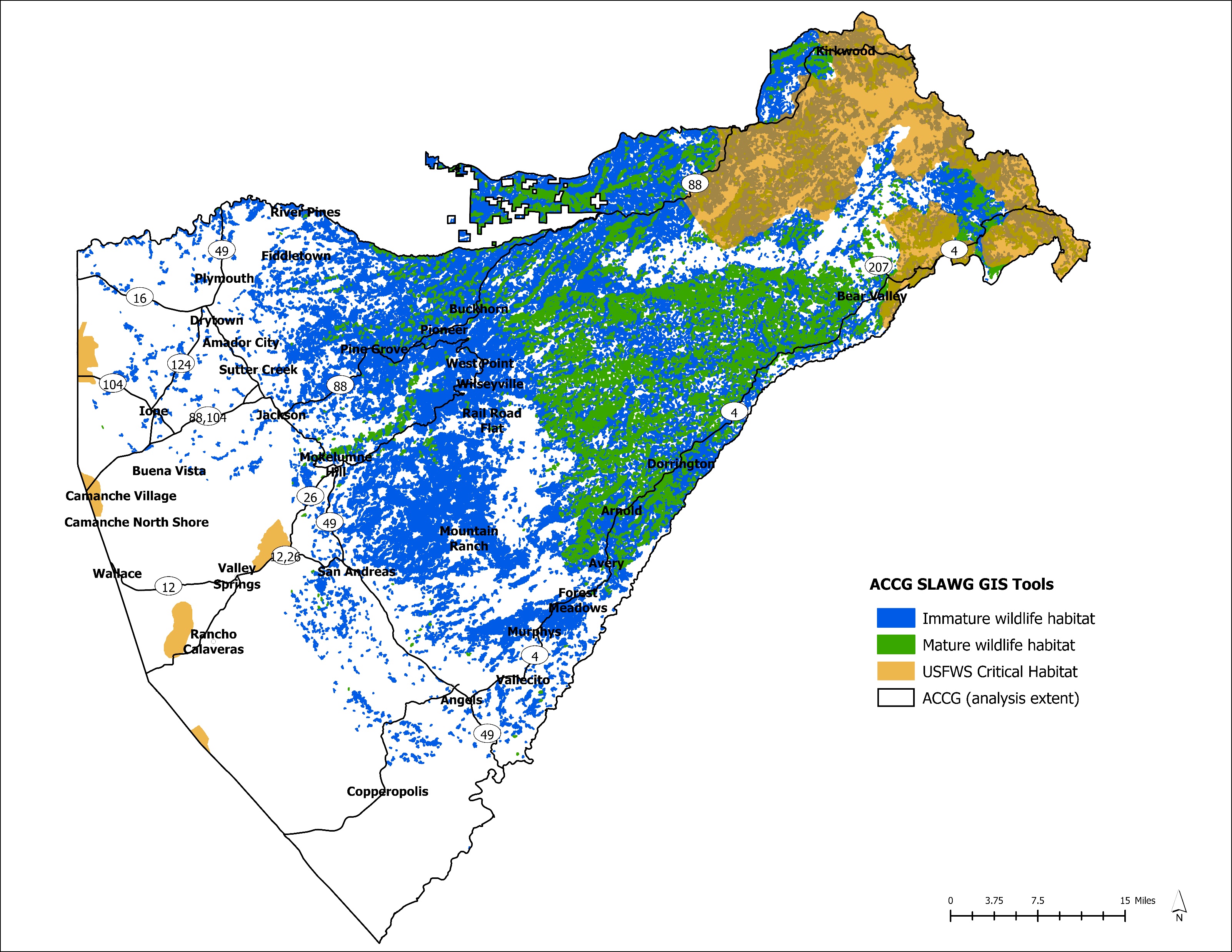 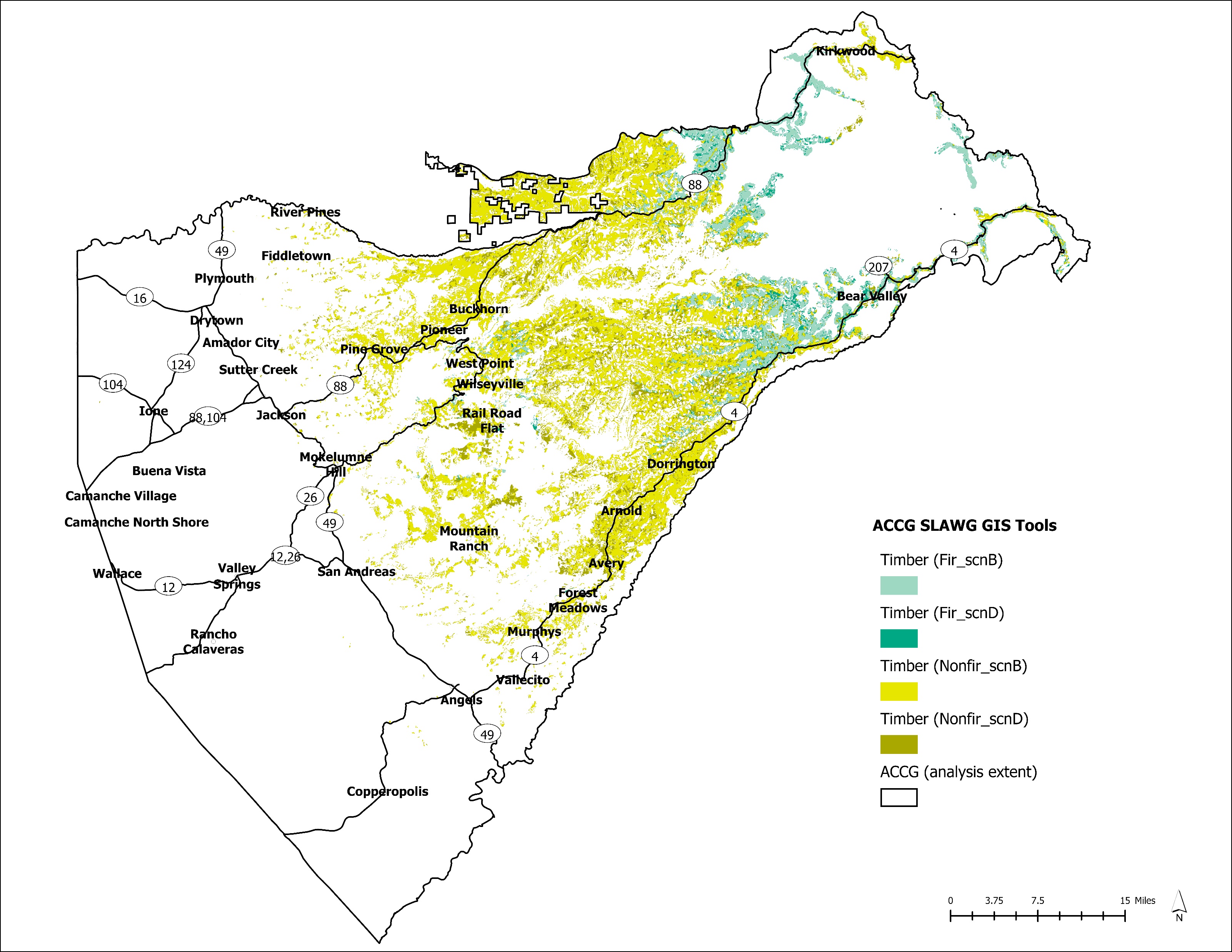 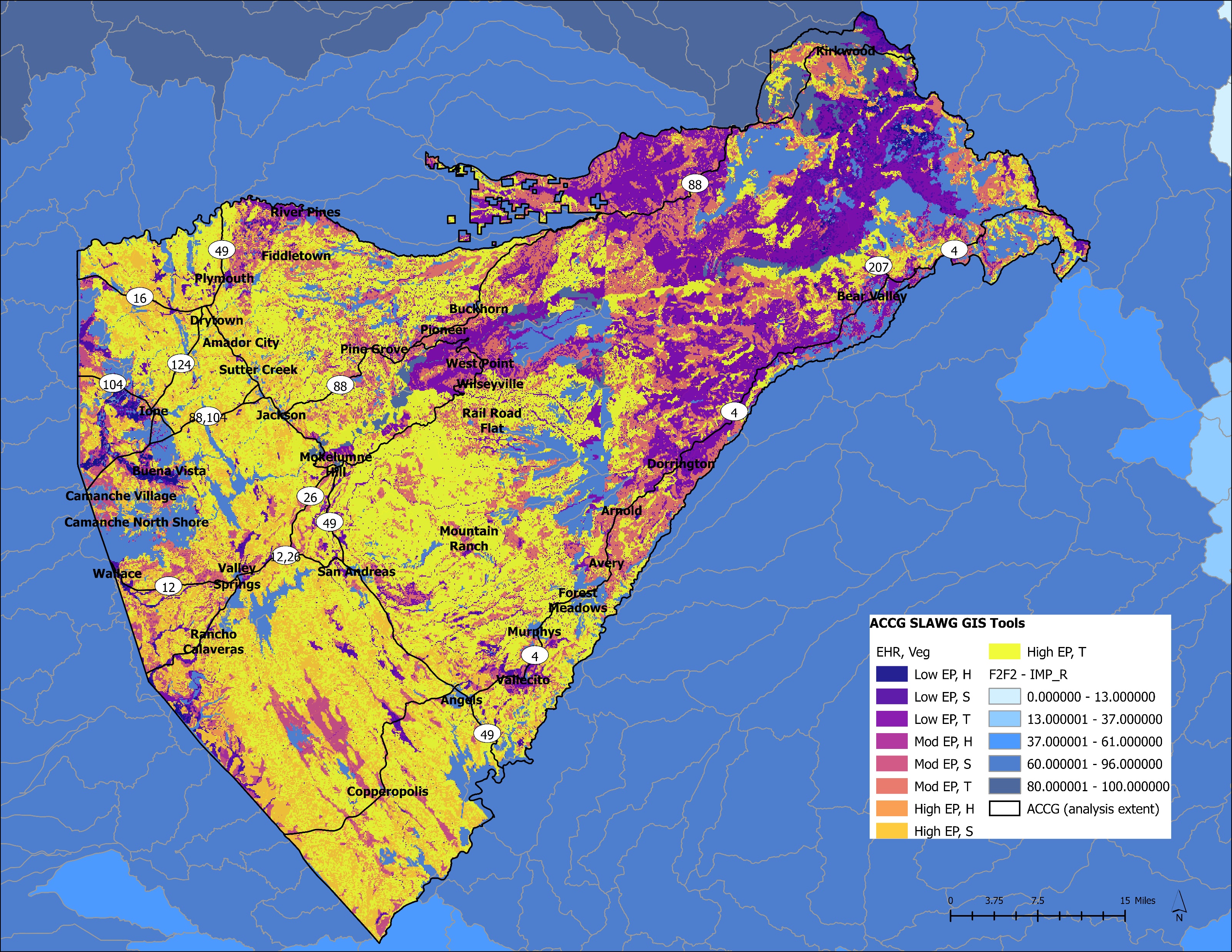 Framework
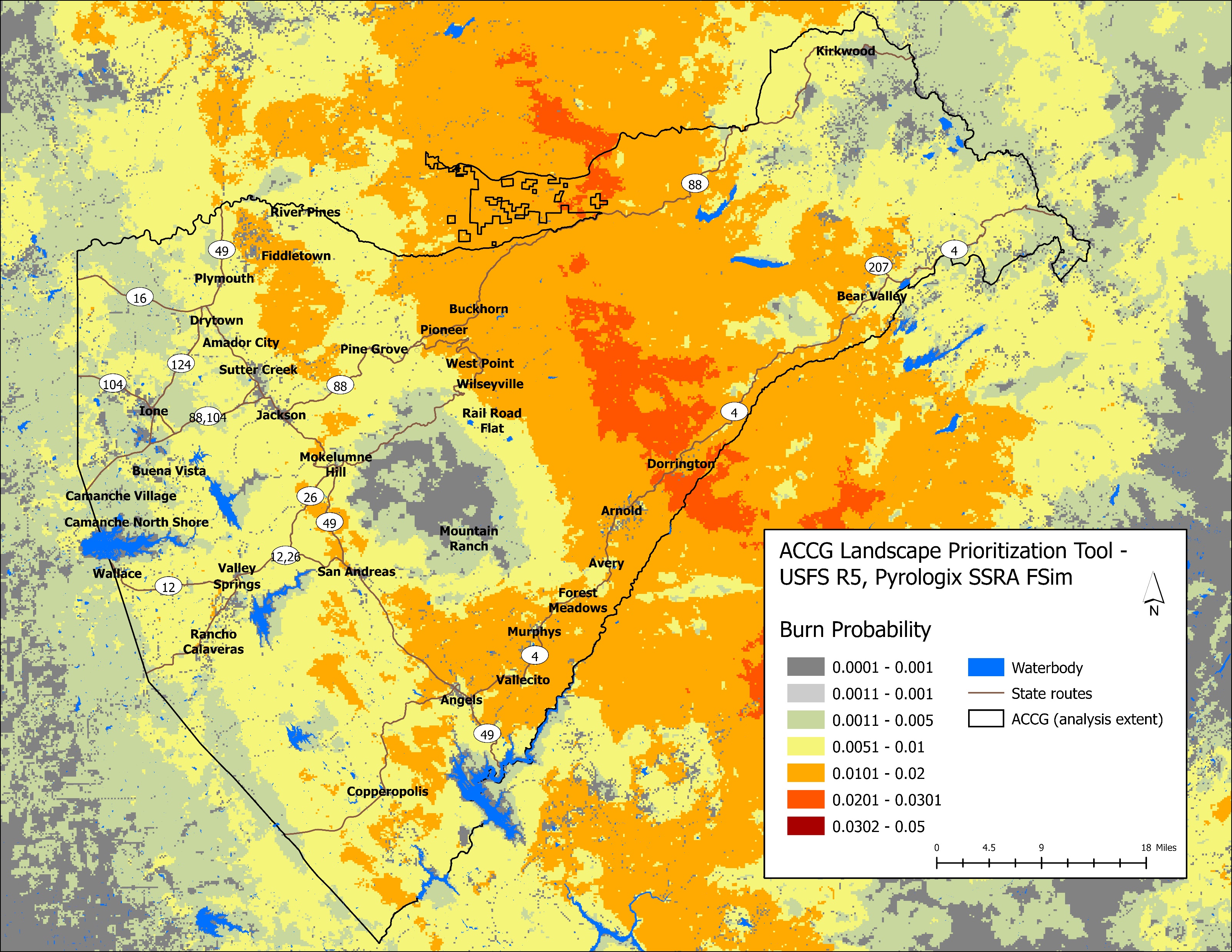 Quantitative risk assessment
Likelihood: Burn Probability
Intensity: Predicted Flame Length
Source: GTR-315 (QRA), R5 SSRA FSim (Modeled wildfire)
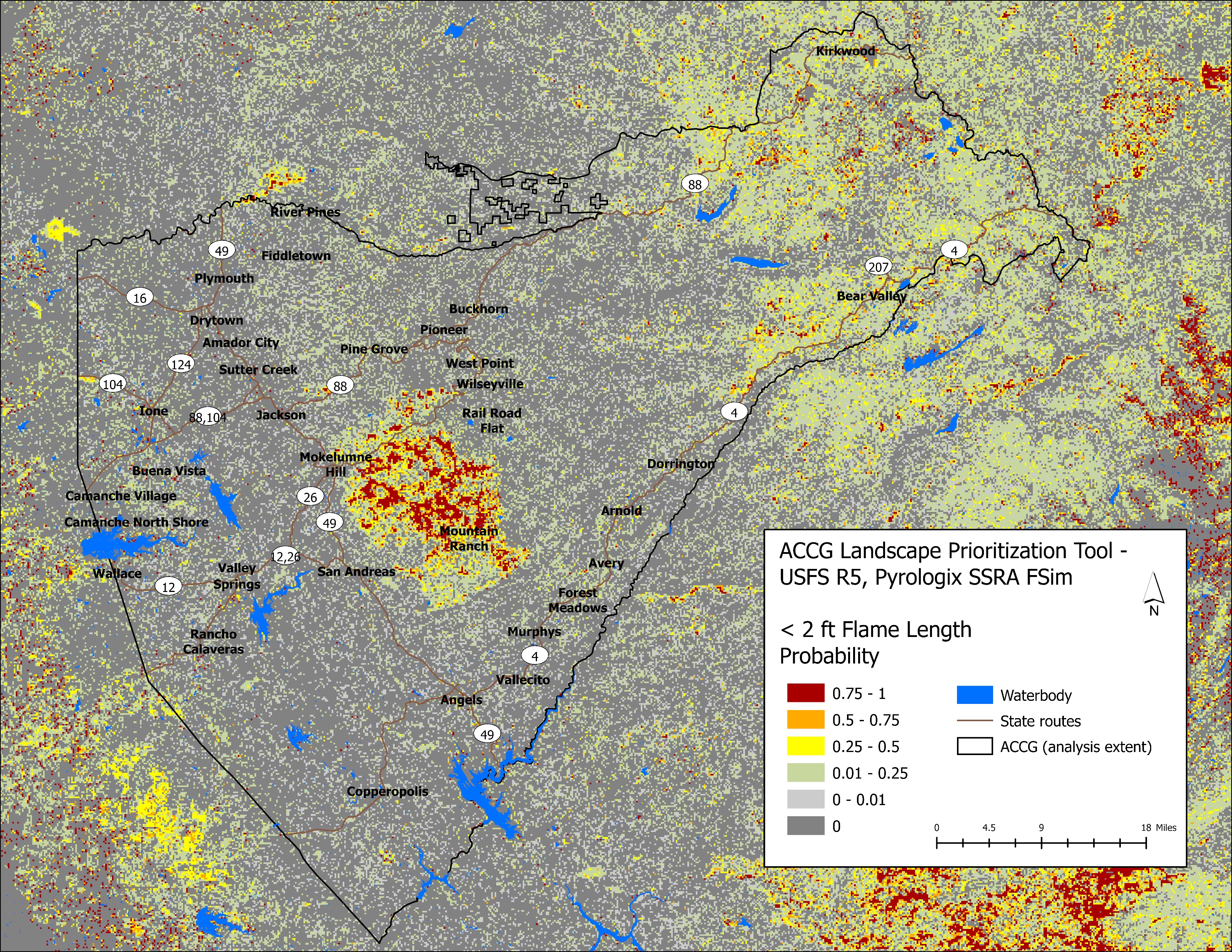 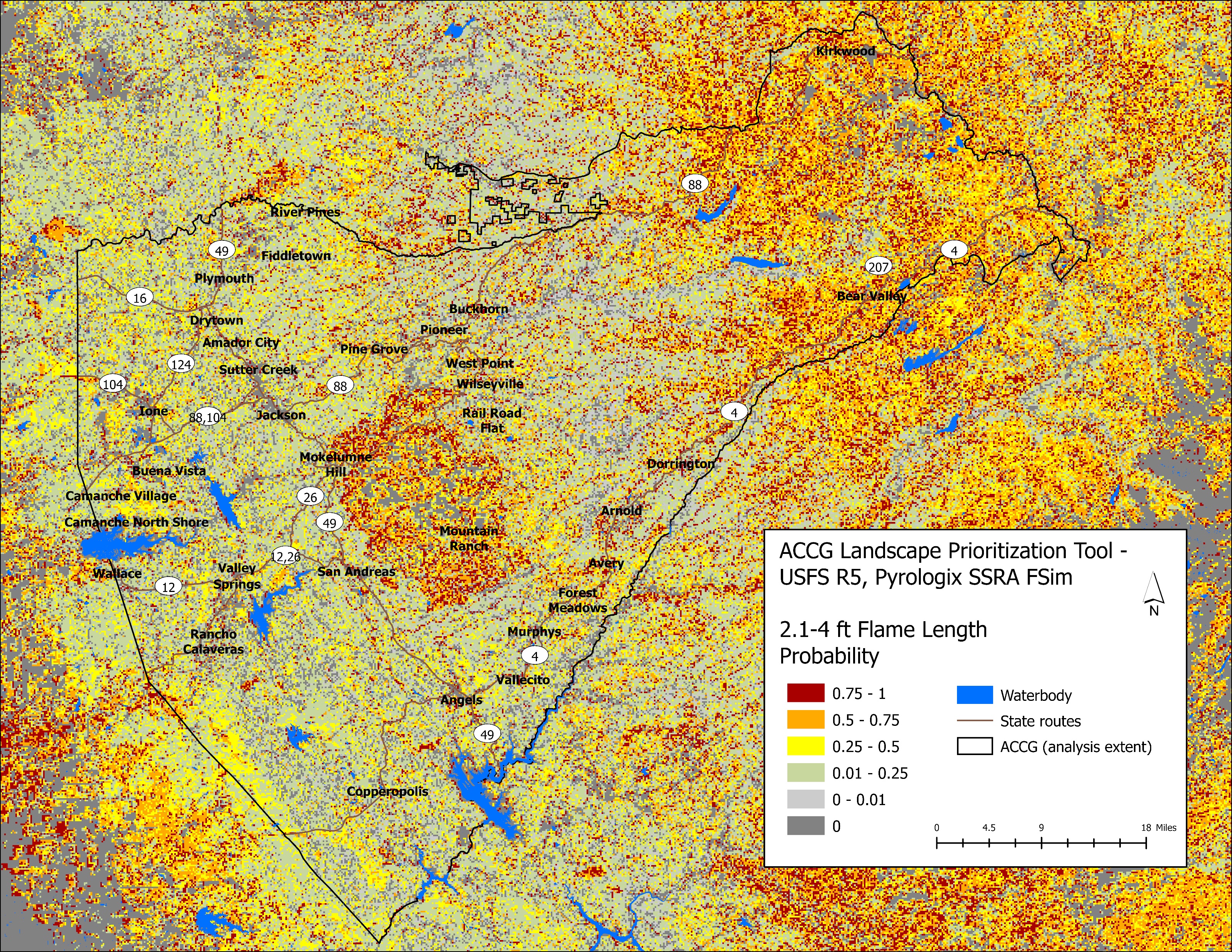 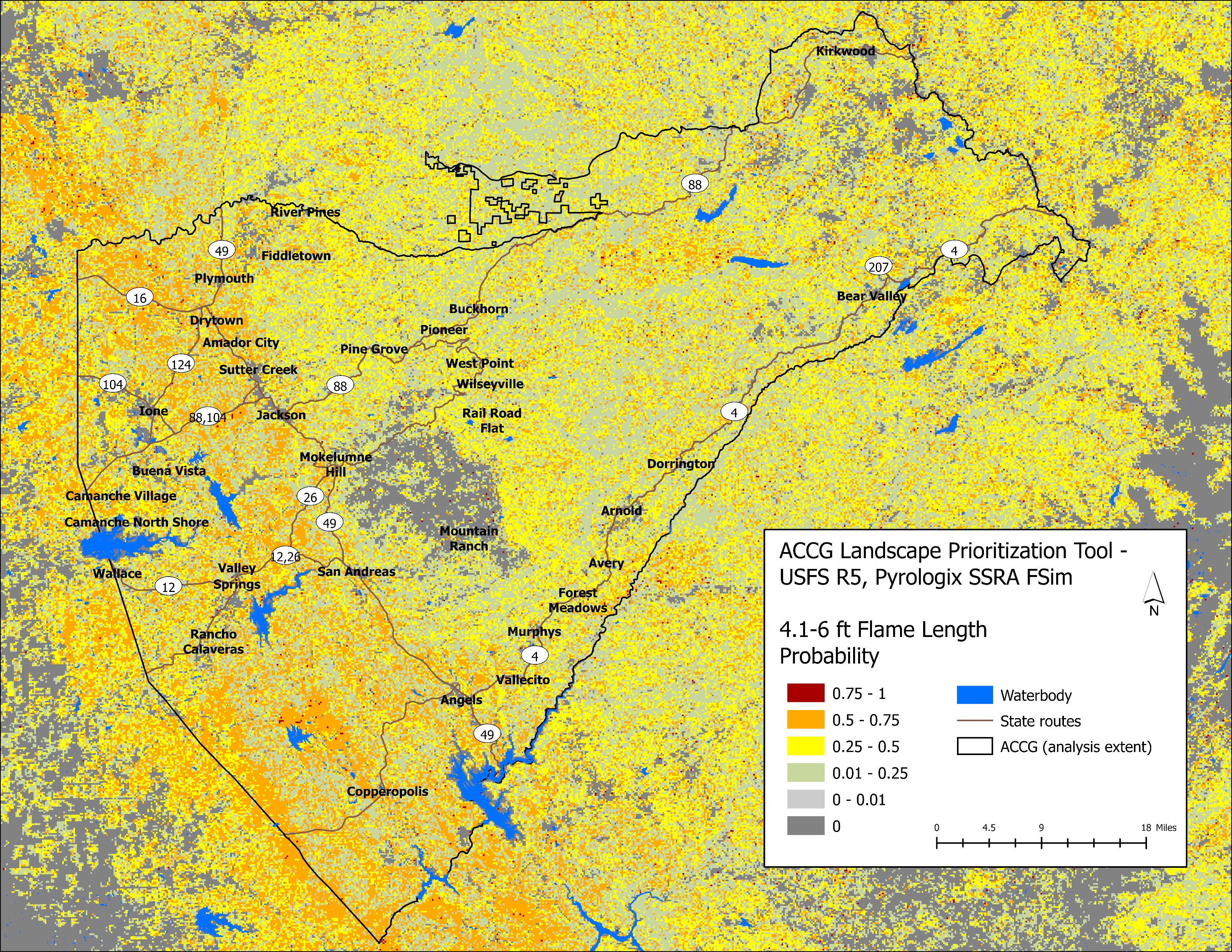 FIL 1: ≤ 2 ft Flame Length
FIL 2: 2.1-4 ft Flame Length
FIL 3: 4.1-6 ft Flame Length
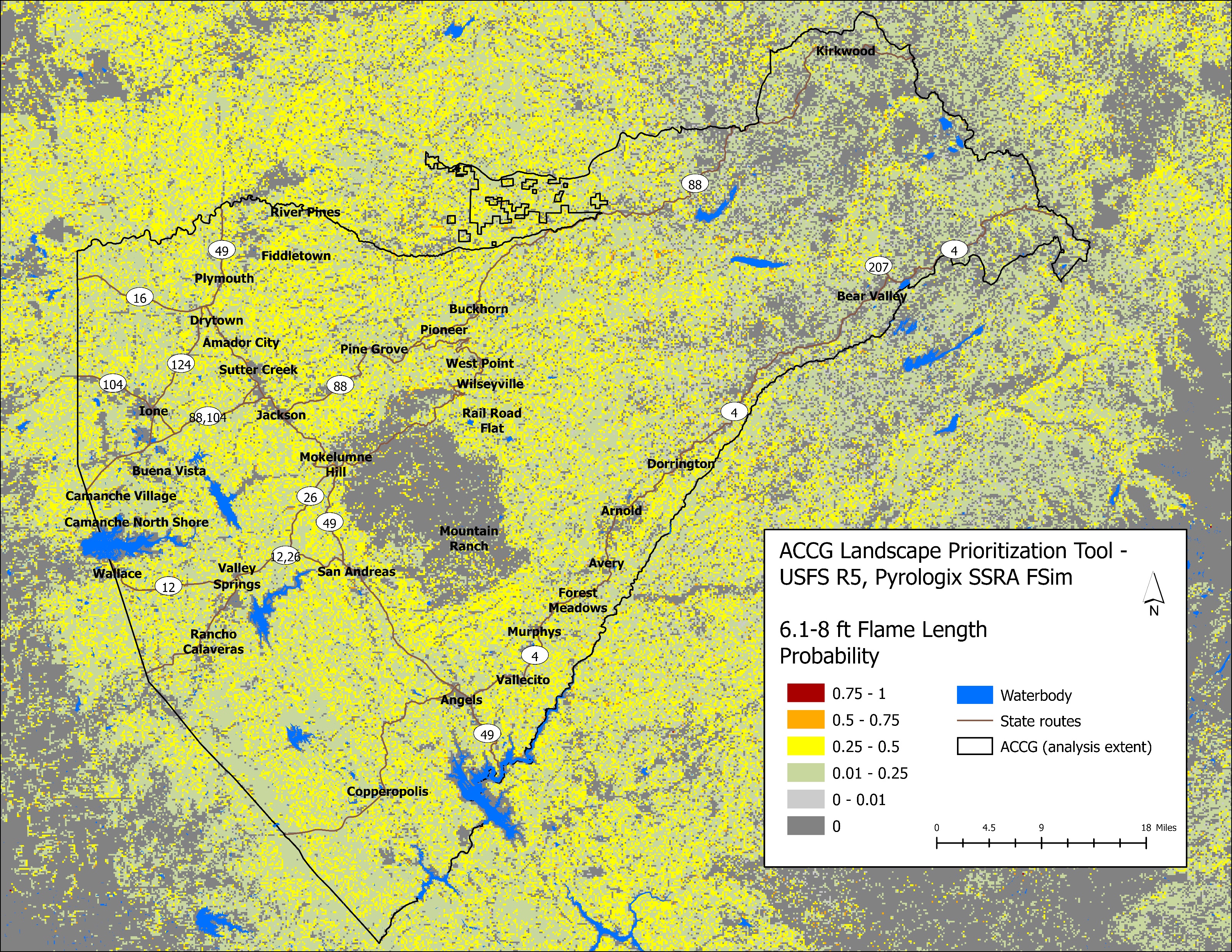 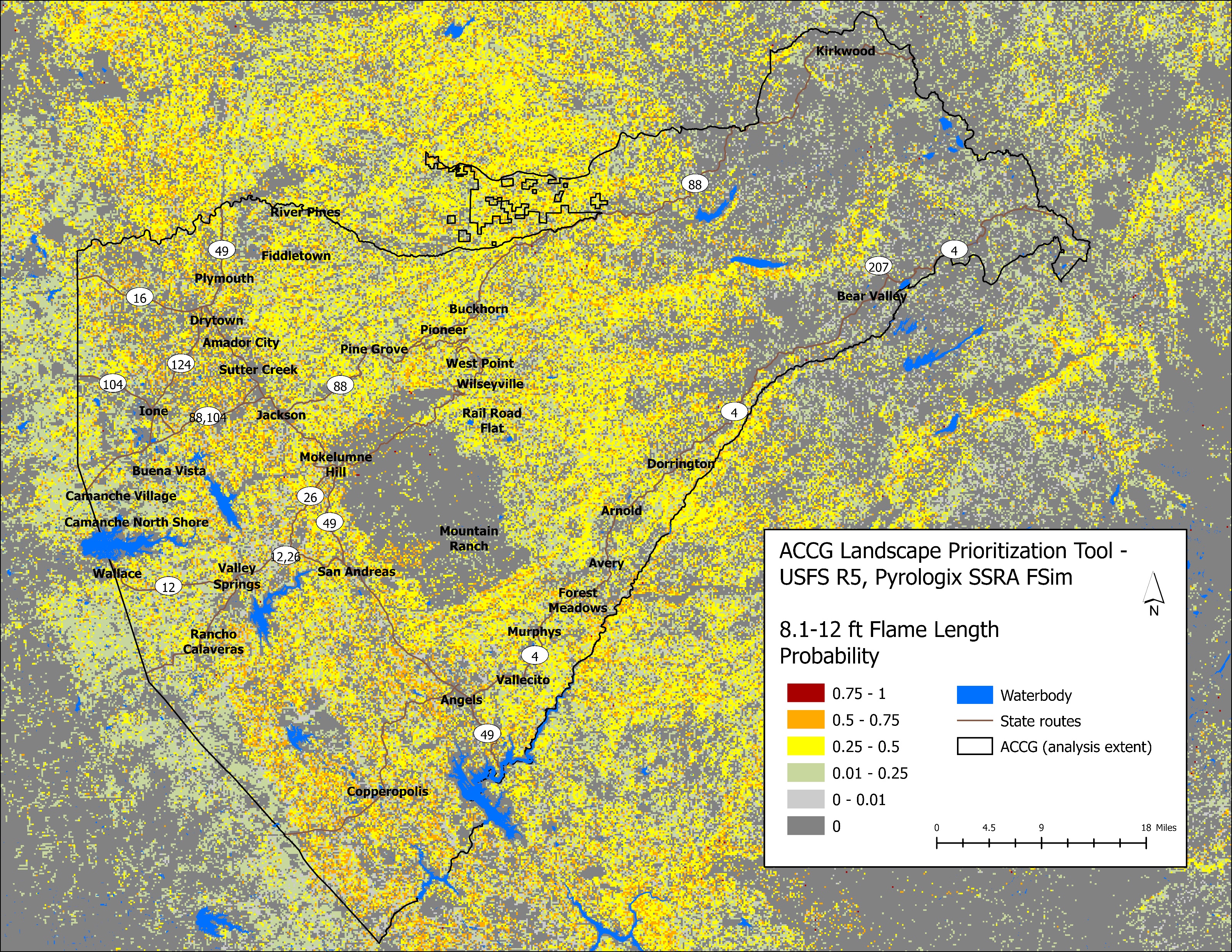 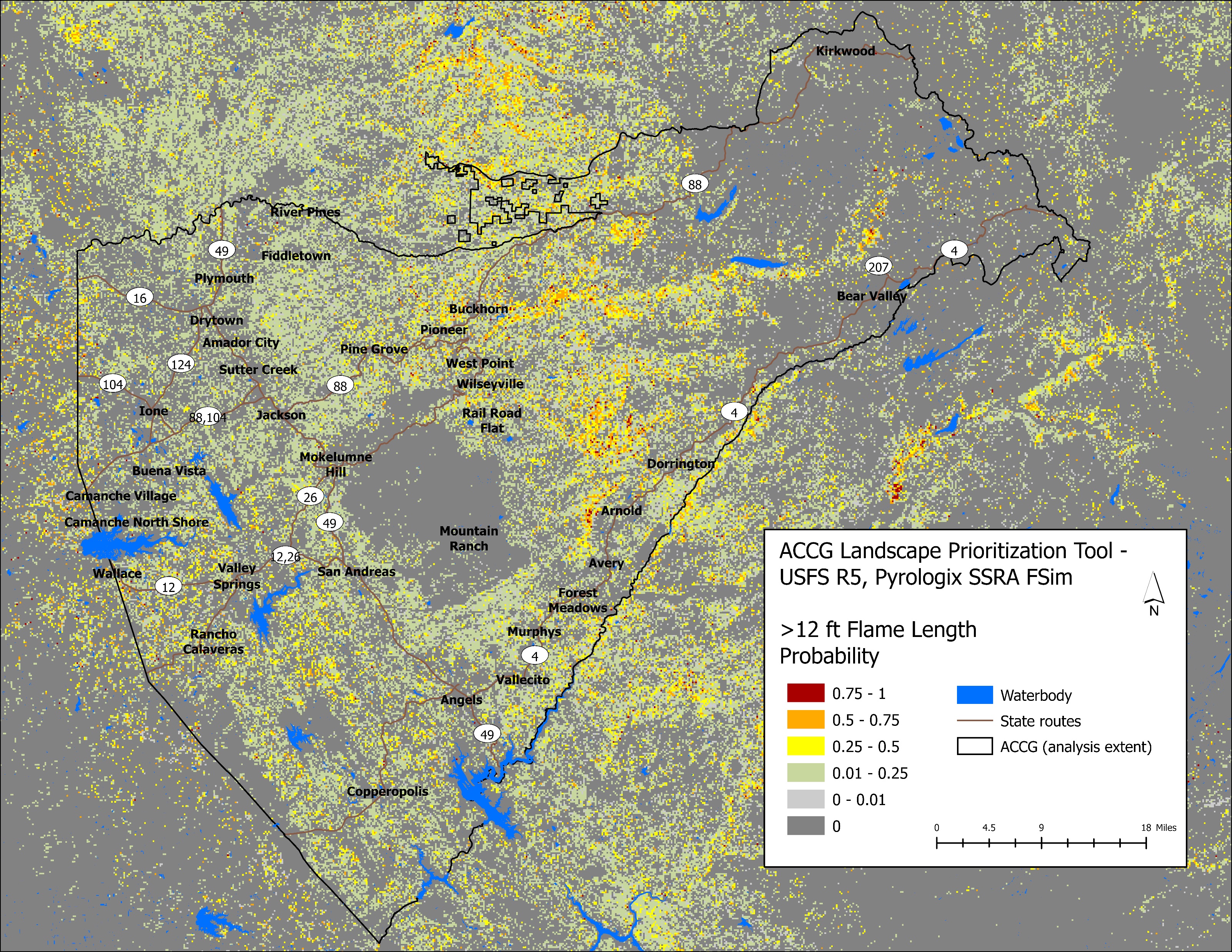 FIL 4: 6.1-8 ft Flame Length
FIL 5: 8.1-12 ft Flame Length
FIL 6: >12 ft Flame Length
Assets & Risk: Communities HVRA
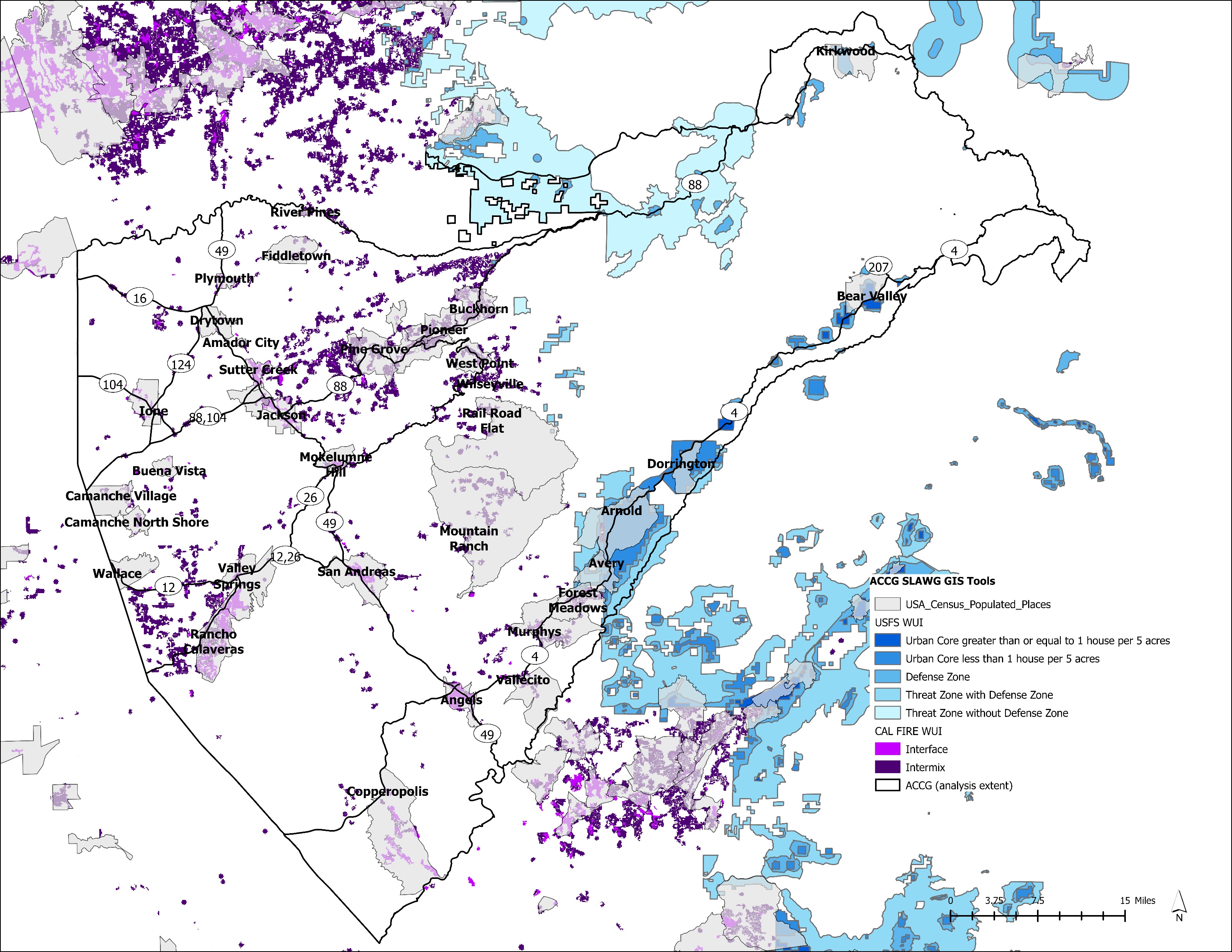 Assets & Risk: Wildlife/ecosystems HVRA
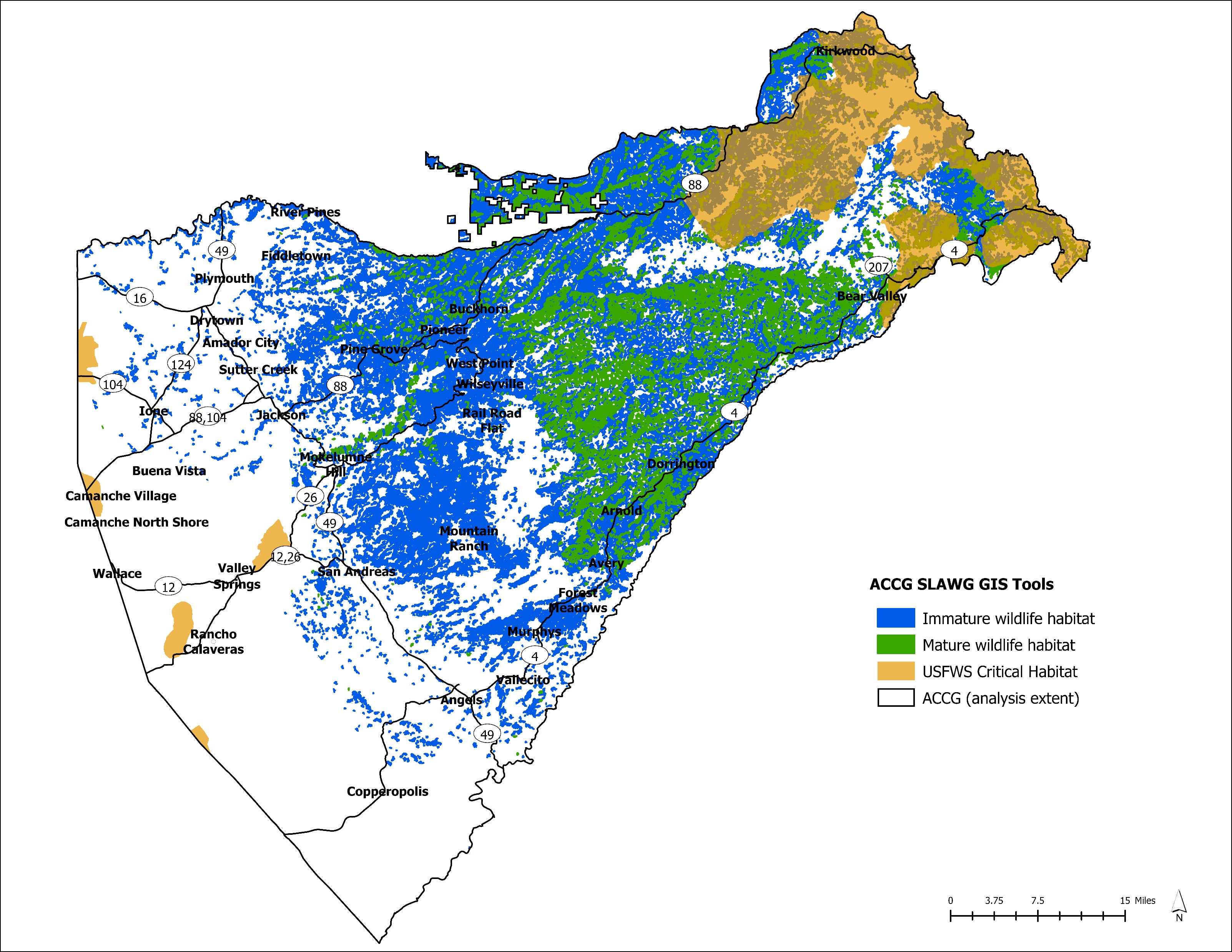 Quantitative risk assessment: net value change
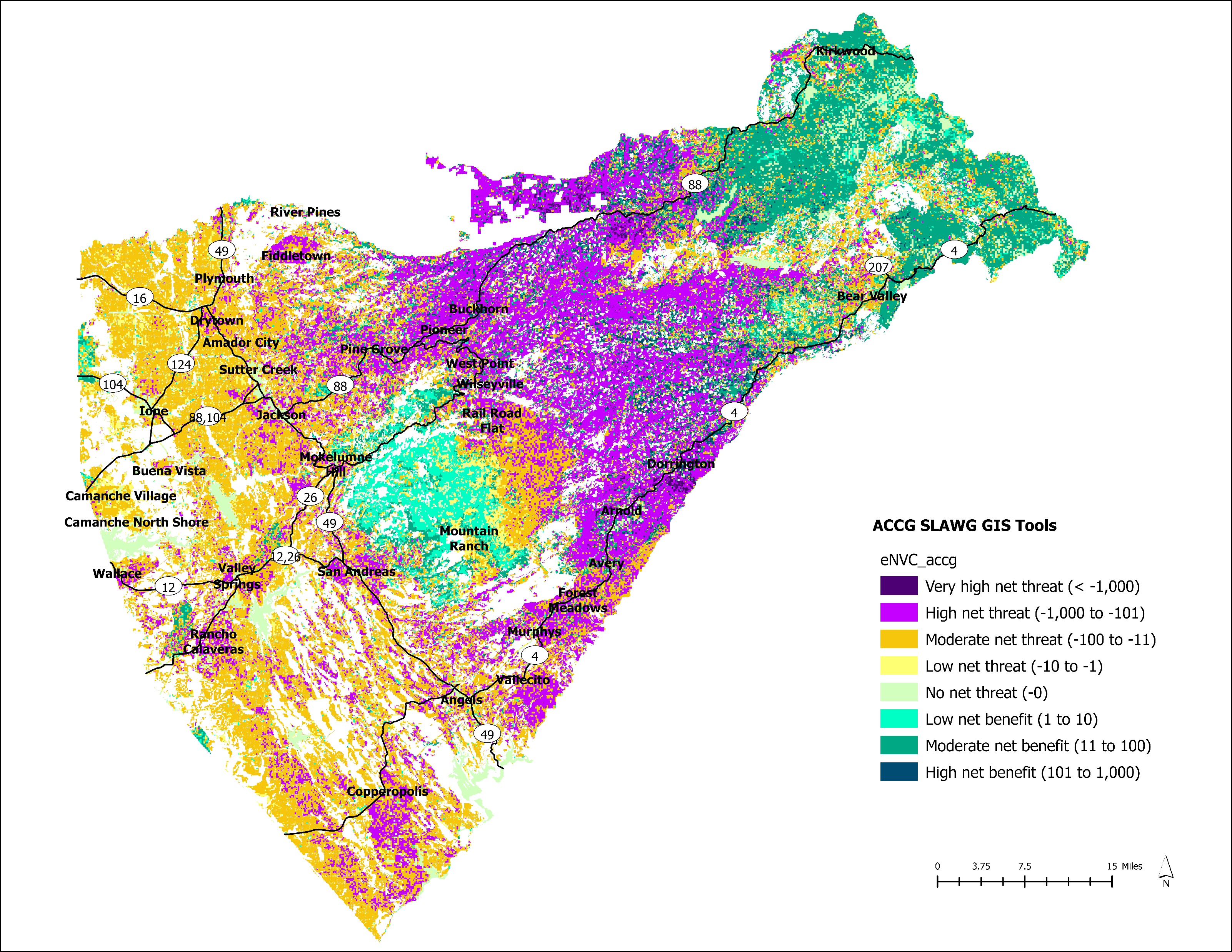 Net threat
purples, orange, yellow
No net threat/benefit
 light green
Net benefit
Green, dark greens
Quantitative risk assessment: High wildfire risk areas
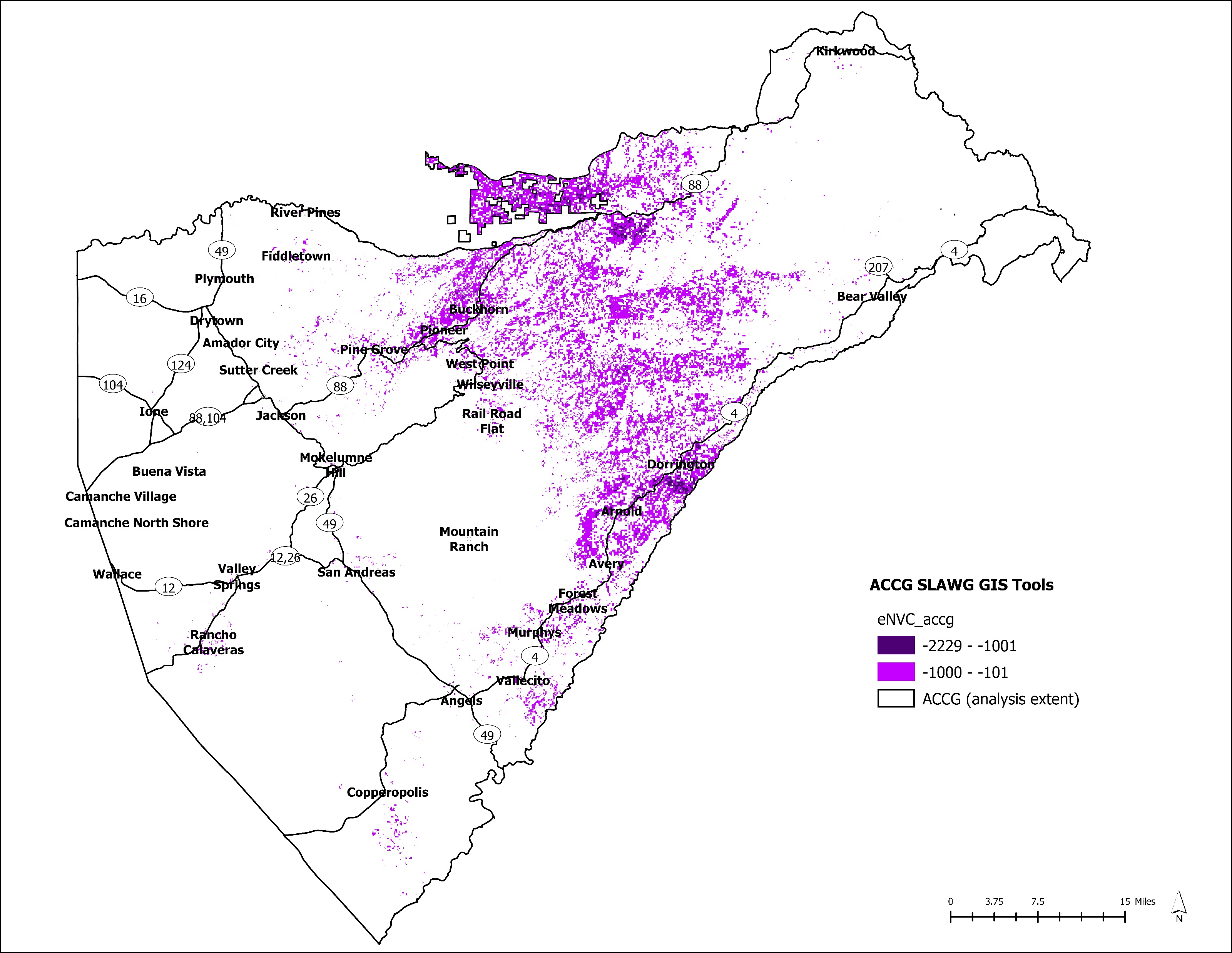 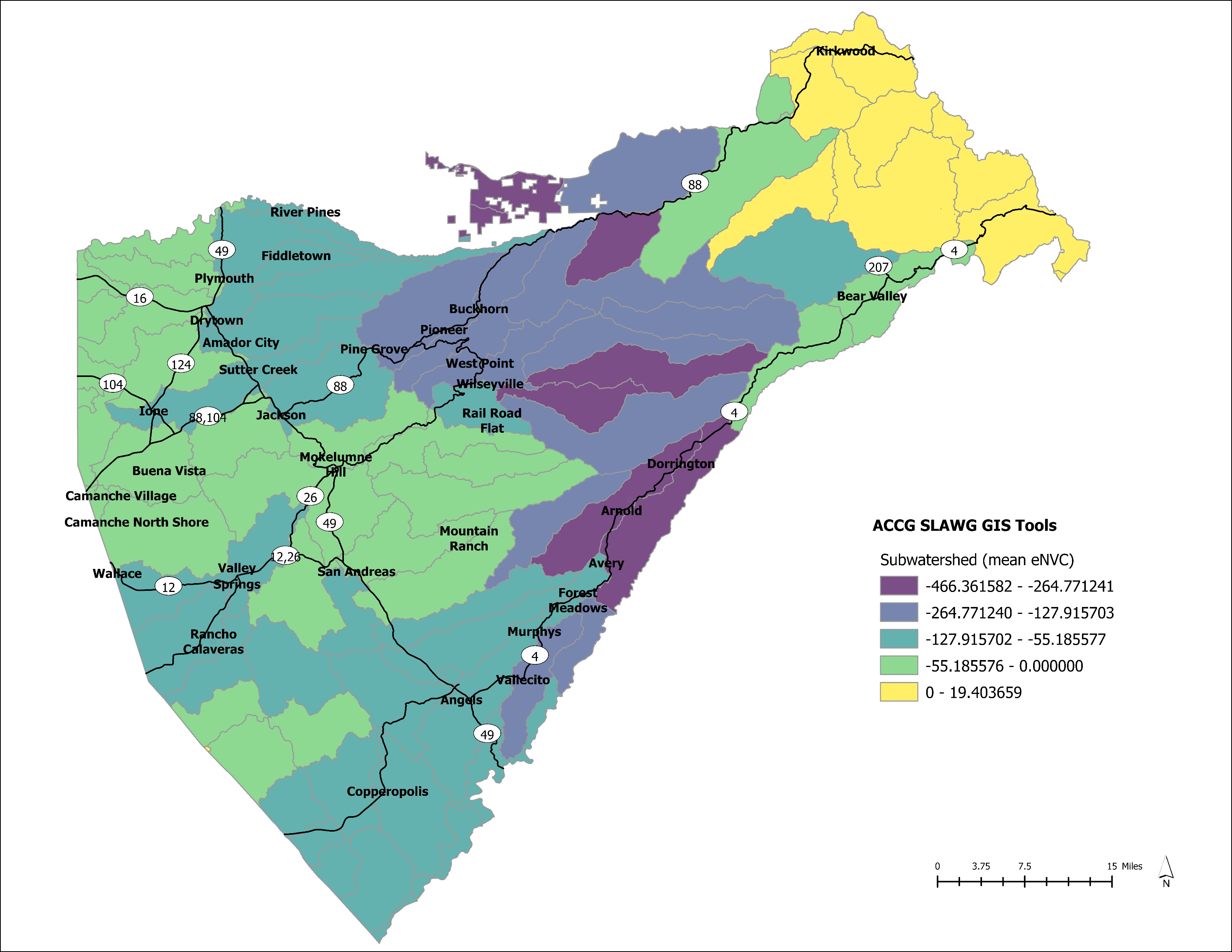 Framework
Project identification & prioritization options
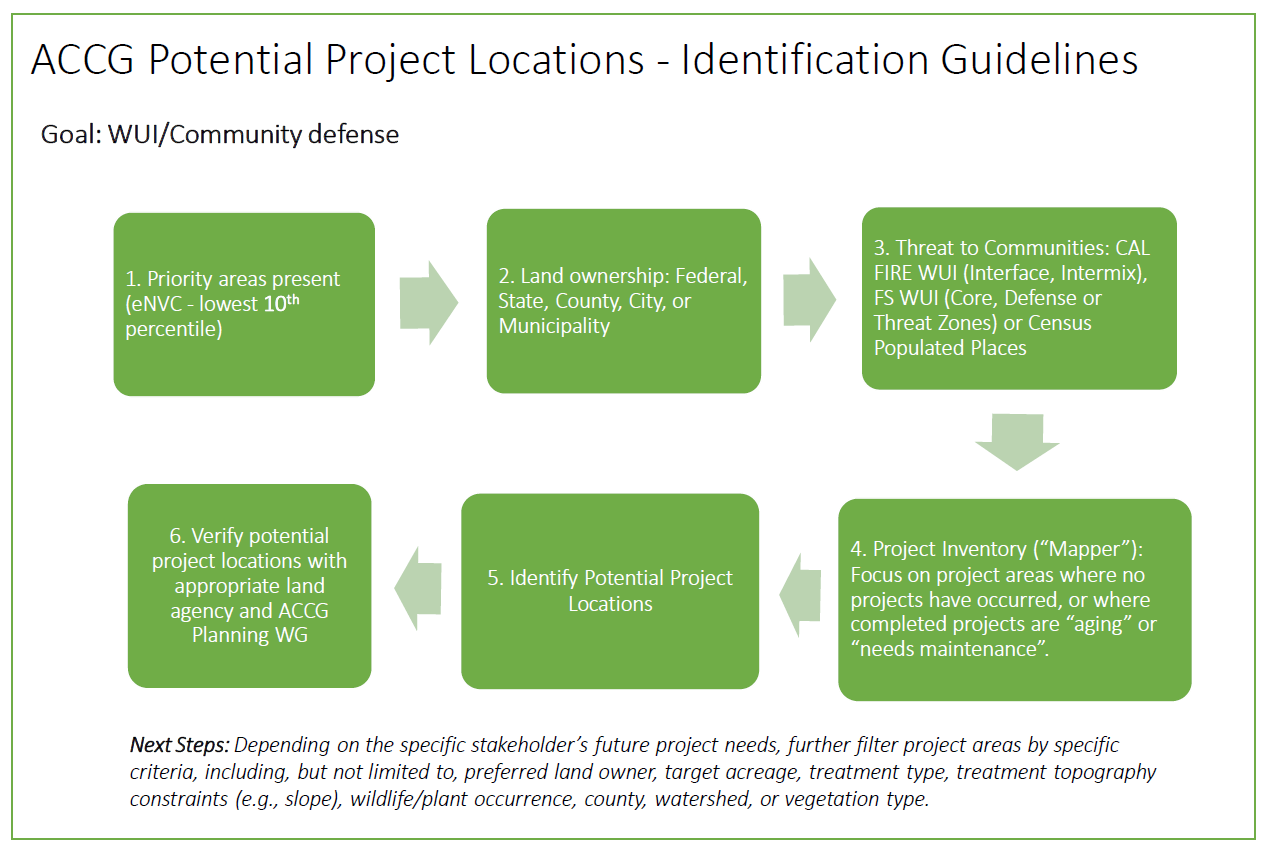 Project Identification Framework: Community defense
In-need of maintenance projects
Shovel-ready projects
Focused assessment: SLAWG Tools + aerial imagery, LIDAR…
Future potential options: Further GIS Tool development
Project identification & prioritization options
Project Identification Framework: Community defense
In-need of maintenance projects
Shovel-ready projects
Focused assessment: SLAWG Tools + aerial imagery, LIDAR…
Future potential options: Further GIS Tool development
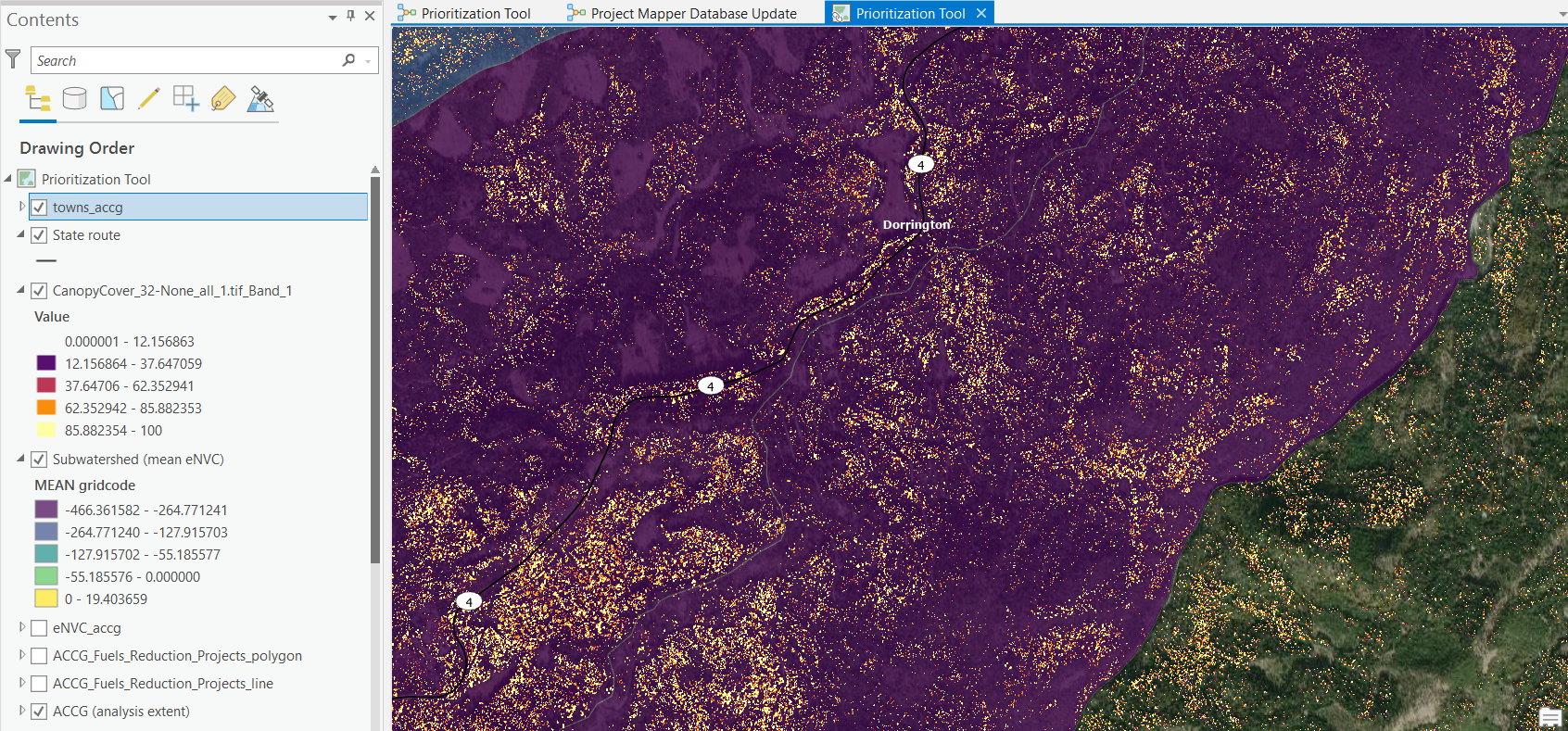 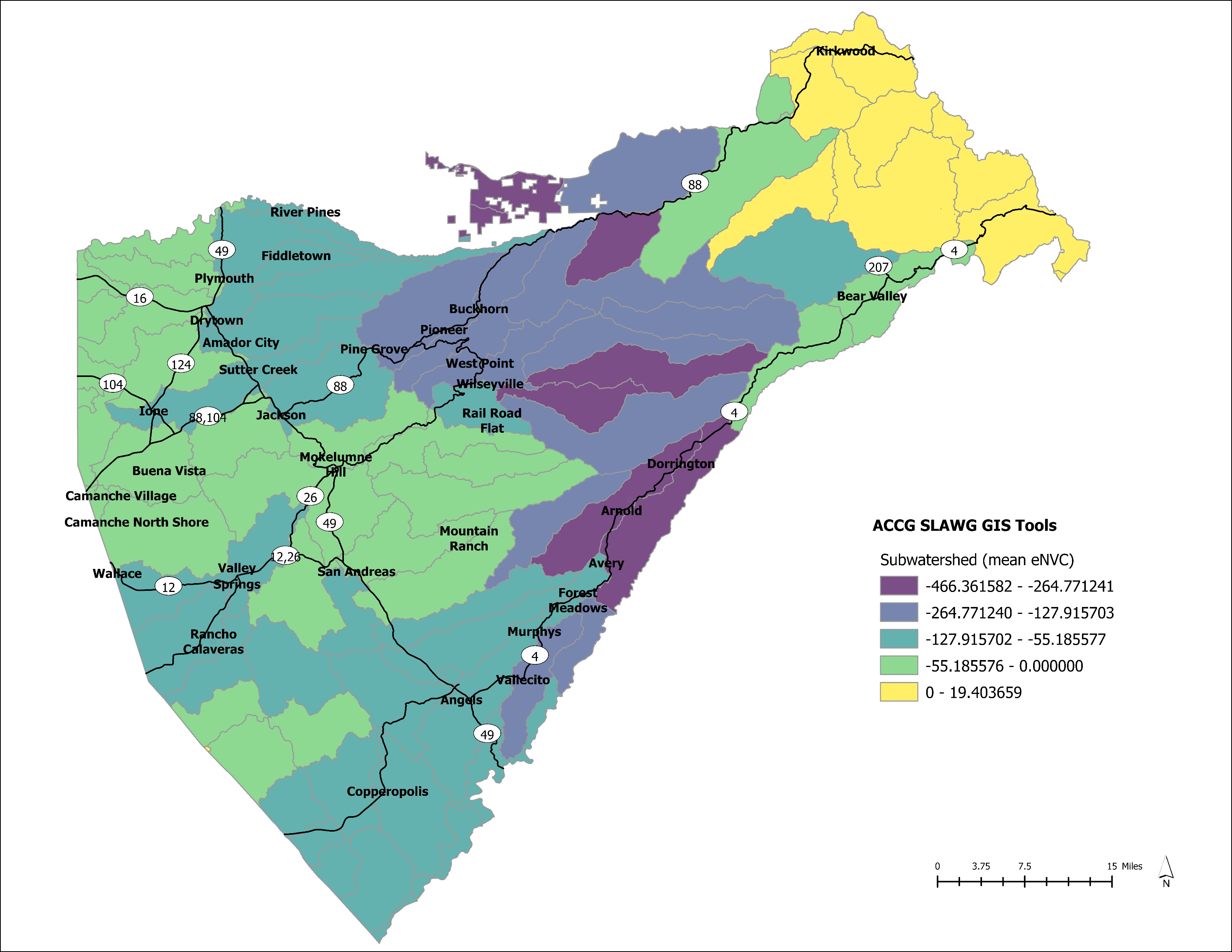 Online ACCESS TO PRODUCTS
ACCG Website: https://acconsensus.org/work-groups/slawg/
Questions: meganl.CHIPS@gmail.com